Figure 3. Gene browser interface in FGCD. Click on the table above to display the selected gene in the genome browser.
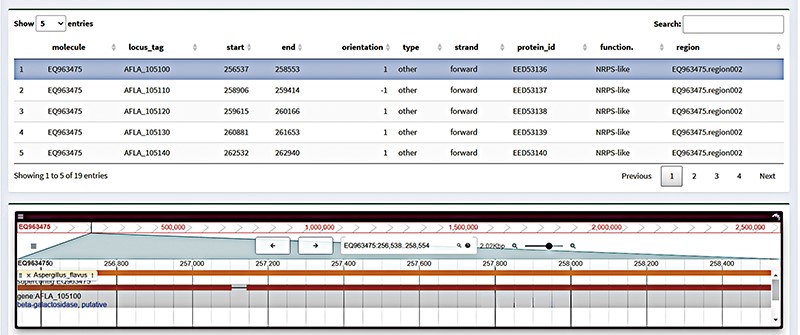 Database (Oxford), Volume 2024, , 2024, baae011, https://doi.org/10.1093/database/baae011
The content of this slide may be subject to copyright: please see the slide notes for details.
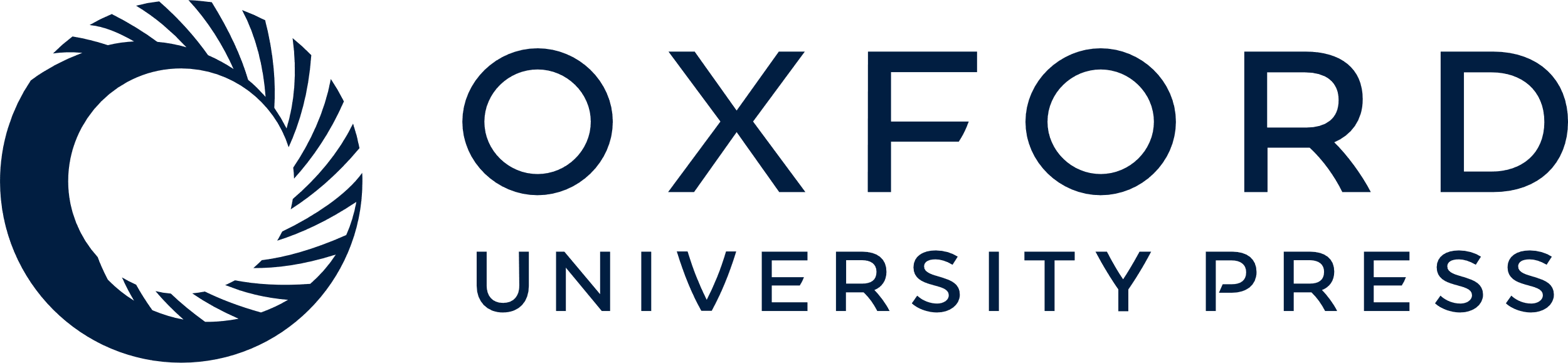 [Speaker Notes: Figure 3. Gene browser interface in FGCD. Click on the table above to display the selected gene in the genome browser.


Unless provided in the caption above, the following copyright applies to the content of this slide: © The Author(s) 2024. Published by Oxford University Press.This is an Open Access article distributed under the terms of the Creative Commons Attribution License (https://creativecommons.org/licenses/by/4.0/), which permits unrestricted reuse, distribution, and reproduction in any medium, provided the original work is properly cited.]